Былины
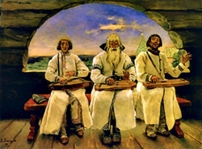 Святогор
Илья Муромец
Братание Ильи Муромца и Святогора
Алёша Попович и Тугарин Змеевич
Добрыня Никитич и Змей
Микула Селянинович
Вольга Святославович и Микула Селянинович
Святогор и «тяга земная»
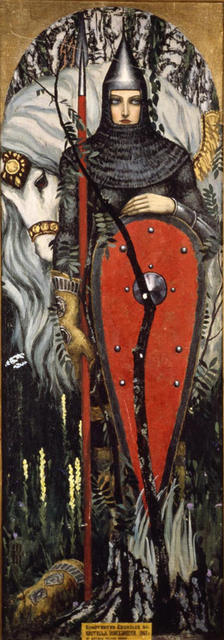 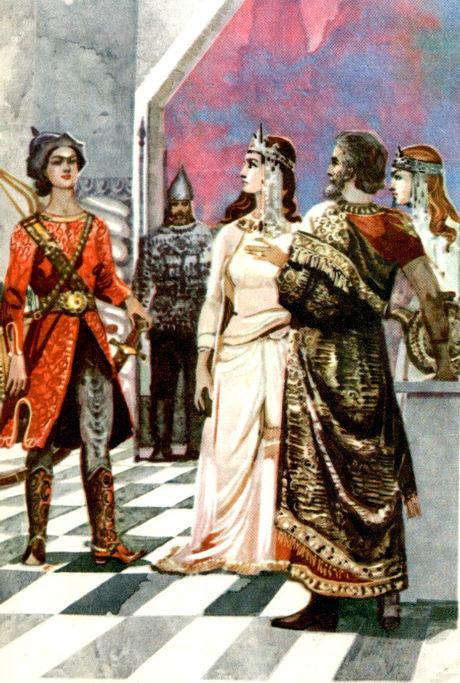 Садко
Василий Буслаев